Lexikologie und Wortbildung
Block II:
Lexikologie _  Teil 1
Dr.  habil. Christine Pretzl
Südböhmische Universität Budweis
Sommersemester 2022
Organisatorisches


Zur Prüfungsleistung zählen:

Mitarbeit 


Referat:  ca. 15 min + ca. 5 min Diskussion
	          	     Termin: 20.4. und 21.4.22


Zusammenfassung eines Aufsatzes oder Textes:  ca. 2 Seiten 
				                       300-500 Wörter 
					      Abgabetermin: 11.5.22
	 Titel entsprechen dem behandelten Stoff und werden noch bekannt gegeben


Schriftliche Prüfung am Ende des Semesters:   90 min
				                  Termin: voraussichtlich 26.5.22
1. Struktur und Konstruktion des Wortschatzes
Wortschatz – Lexik – Lexikon
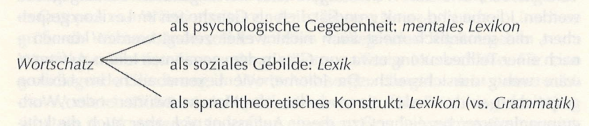 Quelle: Volker Harm 2015,  S. 85
 Der Wortschatz einer Sprache ist reich an (kleinen und großen) Bedeutungsunterschieden.
Zum semantischen Gehalt von Lexemen
Arbeitsauftrag:

Das Wortfeld „sprechen“
Varietätenspezifische Wortschätze



Die Standardvarietäten des Deutschen

	- Austriazismen: Der Wortschatz des österreichischen Deutsch
	- Helvetismen: Der Wortschatz des Schweizerhochdeutschen
	- ‚Teutonismen‘: Der Wortschatz im ‚deutschländischen Deutsch‘



2. Regionale Varietäten 

	Dialektwörterbücher



3. Fachwortschätze
Wörter im Kopf: Die Architektur des mentalen Lexikons



Psycholinguistische Methoden:
	Eine Reihe von Testverfahren ermöglichen tatsächlich Einblicke
 	in die Strukturen des mentalen Gedächtnisses.

Patholinguistische Befunde:
	Durch die Untersuchung	von Störungen der Sprachproduktion 
	oder des Sprachverstehens ergeben sich Aufschlüsse bezüglich 
	des mentalen Gedächtnisses.

 Neurobiologische Verfahren:
	Bei dem Verfahren der Elektroenzephalographie (EEG) wird die 
	elektrische Hirnaktivität bei der Erledigung bestimmter Aufgaben, 
	z. B. der Worterkennung, gemessen.
2. Fachwortschatz
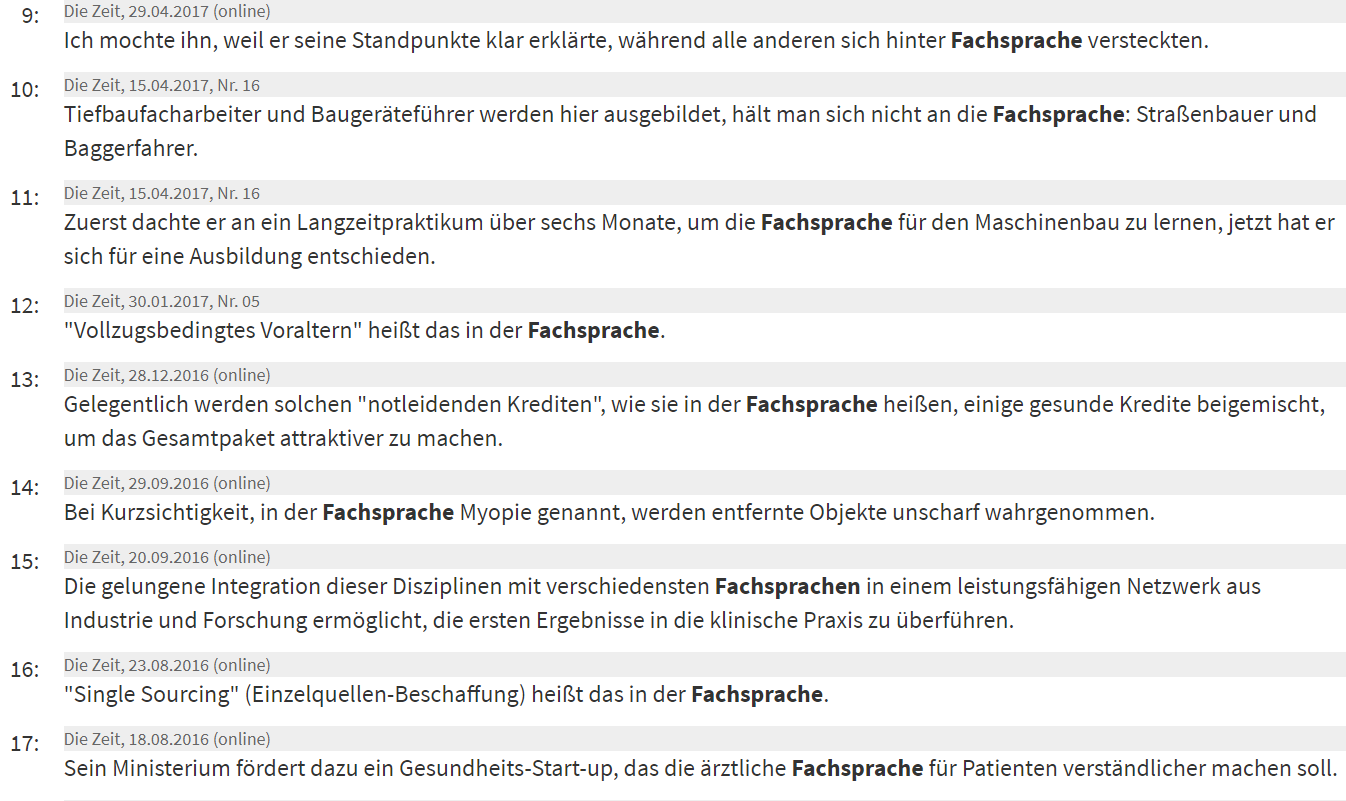 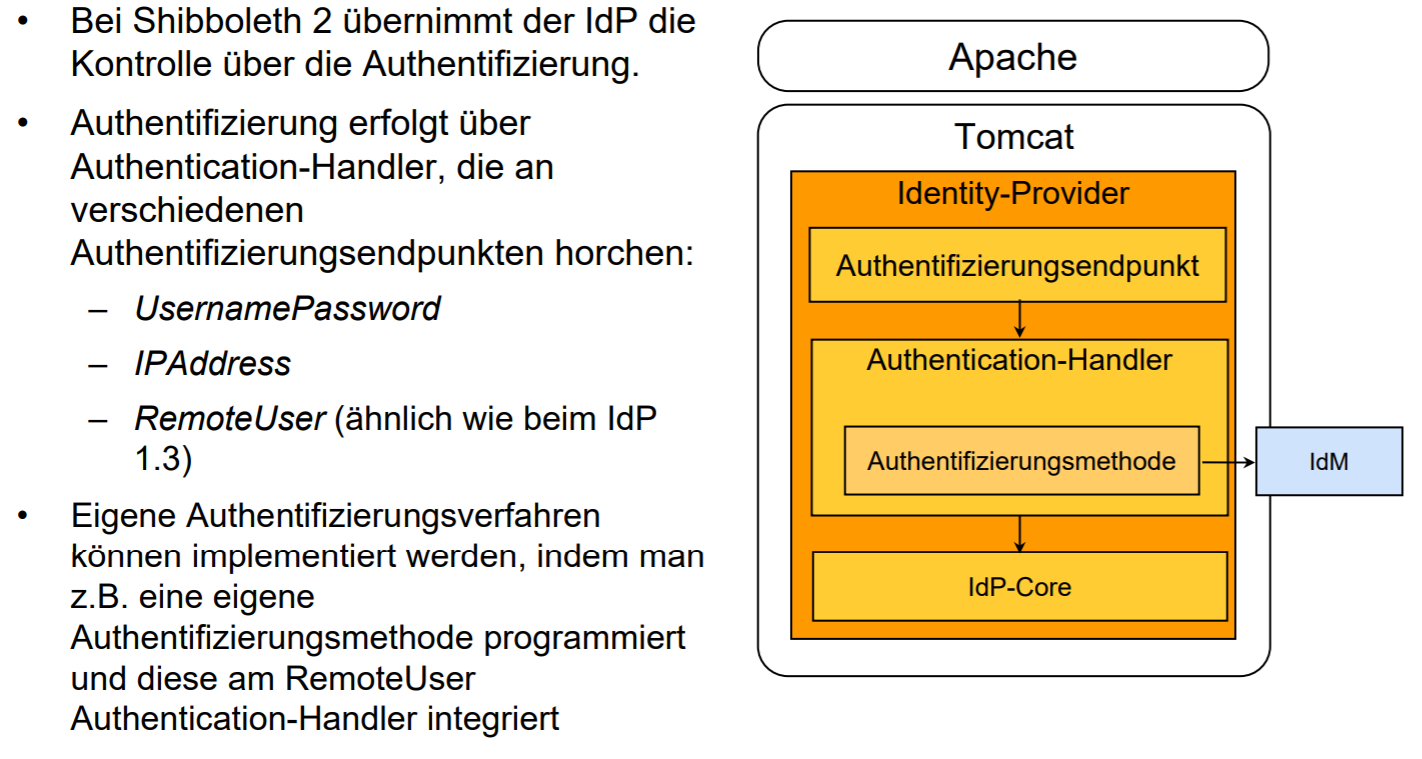 Bei den fachsprachlichen Wörterbüchern steht die Dokumentation und Erklärung 
von fachlich gebundenem Sprachgebrauch einschließlich bestimmter 
Terminologien [Fachtermini] im Vordergrund.

Beispiel für ein medizinisches Fachwörterbuch: 
	Pschyrembel. Klinisches Wörterbuch. 260., neu bearbeitete Auflage 2004
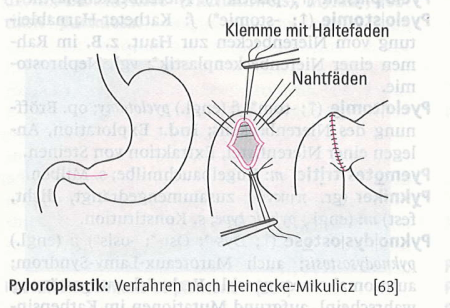 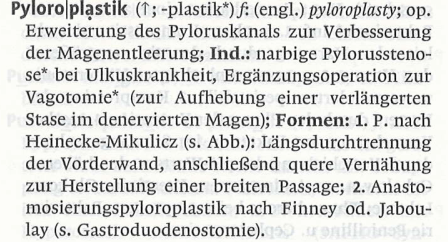  Fachwortschatz richtet sich an Experten!
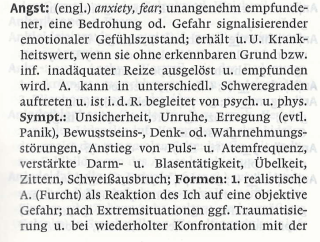 Beachte:

       Einbettung von wissenschaftlichen Arbeiten
       in den jeweiligen fachlichen Kontext
 Beispiel: 
	
	Sprachwissenschaftliche Untersuchung:

        	Christine Pretzl (2005) Sprache der Angst.
	Narrative Darstellung eines psychischen Phänomens 
	in Kinder- und Jugendbüchern zum Holocaust.
	Frankfurt/Main.
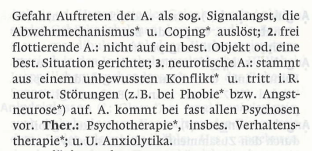 [Quelle: Pschyrembel (2004), S. 85]
3. Modewörter und Archaismen
 Modewörter 
      	sind Wörter, die in einer bestimmten Zeit sehr häufig verwendet werden und dann 
      	wieder an Bedeutung verlieren.


Modewörter hat es schon immer gegeben.
	
	Beispiel für das 18. Jahrhundert: Empfindsamkeit
		 Die Empfindsamkeit mit der Betonung des Sentimentalen diente als Ergänzung zu
		 den rationalen Ansätzen der Aufklärung.
				

	Beispiel für das 21. Jahrhundert: Achtsamkeit (?)


Häufig spielen Modewörter lediglich in bestimmten Sprecherkreisen eine Rolle, 
      um die Gruppenzugehörigkeit anzuzeigen.

	vgl. Jugendsprache!


 Modewörter im Tschechischen?
Wörter kommen und gehen …
Arbeitsauftrag:

Denglisch
Aus einem Verzeichnis zu Trendwörtern und Modewörtern:
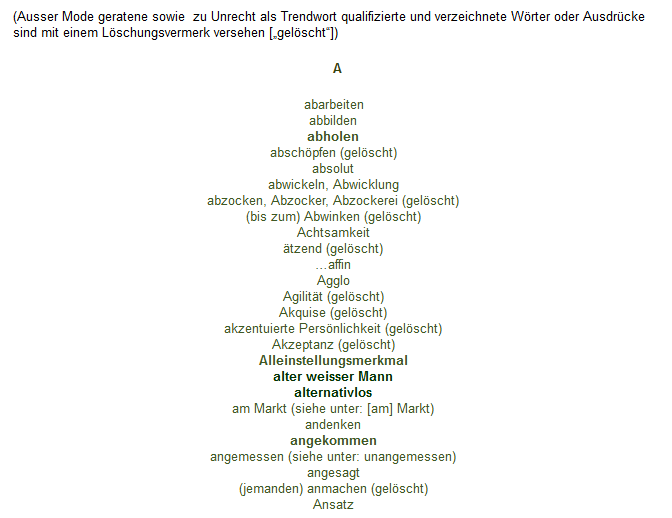 https://trendwörter.info/trendwoerterverzeichnis
Wörter kommen und gehen …
Arbeitsauftrag:

Neudeutsch
 Archaismen (von altgriech. ἀρχαῖος ‚alt‘, ‚ehemalig‘)
      	sind Wörter, deren Verwendung abnimmt und die von den Sprechern einer 	Sprachgemeinschaft als altmodisch empfunden werden. 


Die Bedeutung von Archaismen sind häufig noch geläufig; 
	sie gehören damit zum passiven Wortschatz.


Mitunter verschwinden Archaismen jedoch auch völlig oder bleiben lediglich in festen 	Redewendungen erhalten.
	Beispiel: mit Kind und Kegel (Kegel für ‚uneheliches Kind‘)


 Archaismen können aus stilistischen oder ideologischen Gründen bewusst verwendet werden.



 Archaismen im Tschechischen?
Wörter kommen und gehen …
Arbeitsauftrag:

Archaismen
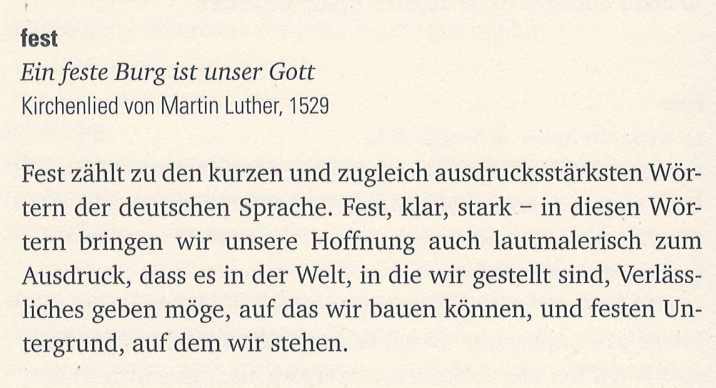 Die folgenden Beispiele stammen aus:
Walter Krämer / Roland Kaehlbrandt (2016): Lexikon der schönen Wörter. Von anschmiegen bis zeitvergessen.
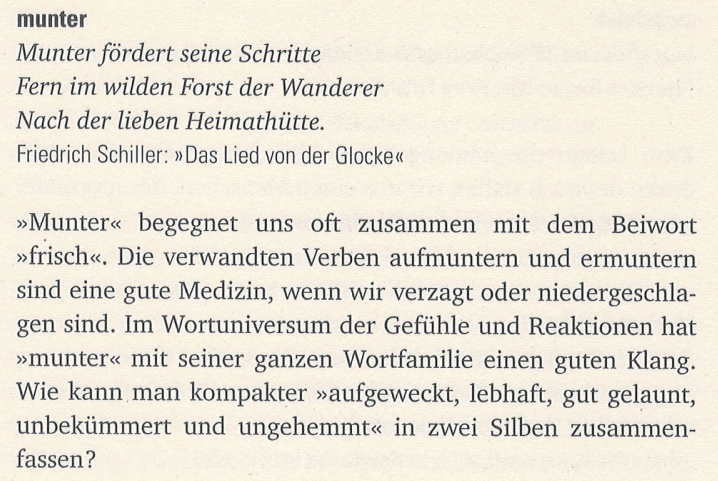 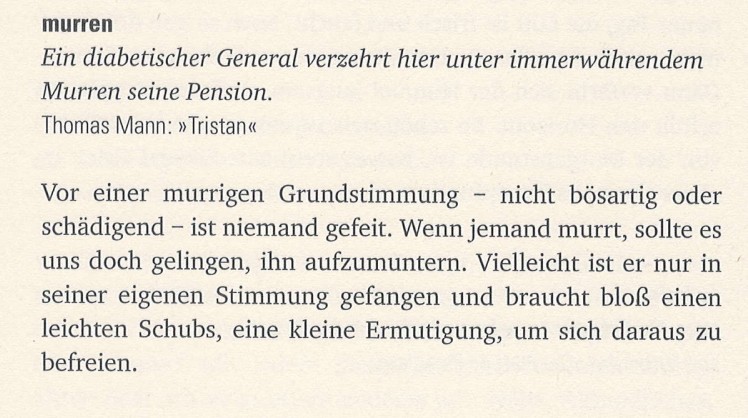 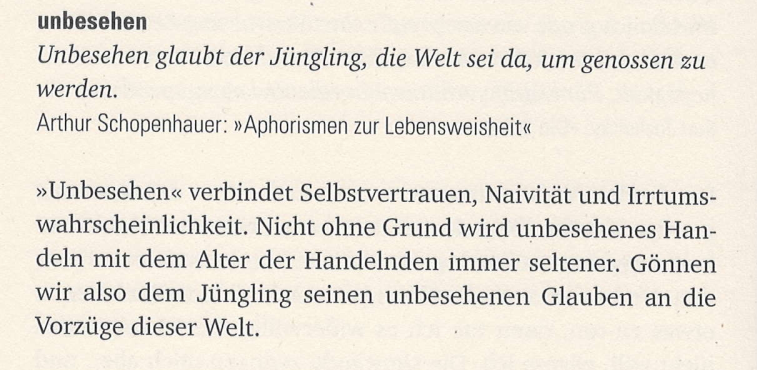 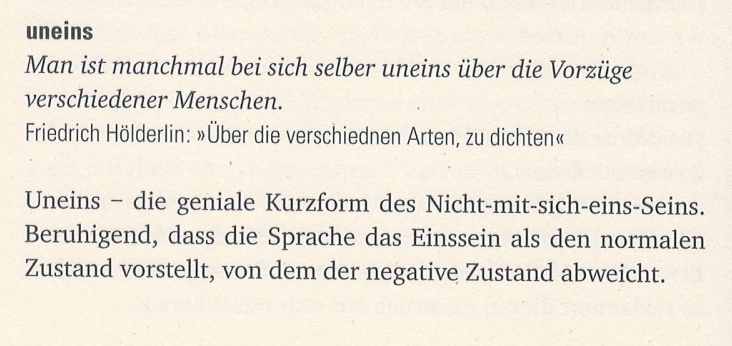 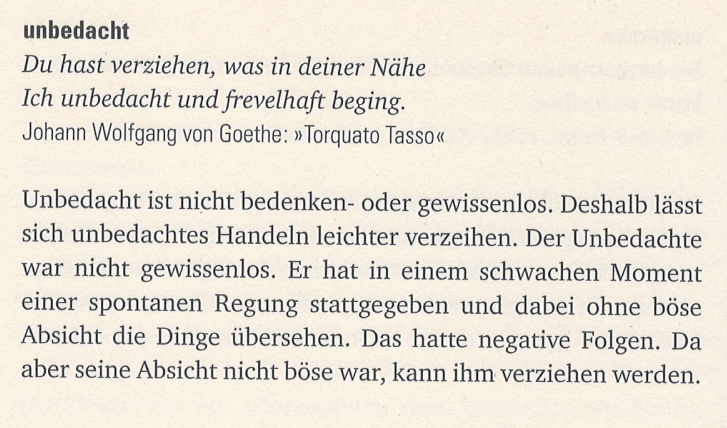 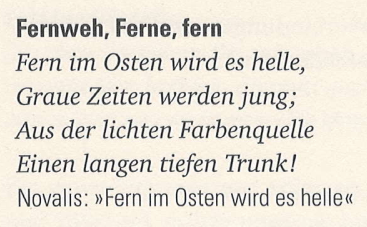 4. Homonymie und Polysemie
Von Homonymie (griech: ὁμός ‚gleich‘ und ὄνυμα ‚Name‘) 
	
	spricht man dann,  wenn zwischen zwei Wörtern bei gleicher Lautgestalt 
	kein Bedeutungszusammenhang besteht:

	(Mindestens) zwei Wörter (gleiche Schreibung + Lautung) haben mehrere Bedeutungen
	(keine semantische Verbindung, kein gemeinsames semantisches Merkmal).



Im Wörterbuch stehen mehrere Einträge.


Beispiele:
		Reif1: 	‚Ring‘
		Reif2: 	‚gefrorener Tau‘

 		ausschlagen: 	1. eine Schublade mit Papier versehen/auslegen	
				2. Bäume schlagen aus (austreiben)
				3. Pferde schlagen aus (treten)
				4. Zeiger schlagen aus (anzeigen)
				5. ein Angebot ausschlagen (nicht annehmen)
				6. sich/jmd. die Zähne ausschlagen (heraushauen)
Homophone (griech. hómos ‚gleich‘ und phonein ‚klingen‘): 

		Wörter, die gleich gesprochen, aber unterschiedlich geschrieben werden
	

	Beispiele:		Lerche – Lärche
 			Lied – Lid 
			malen – mahlen

	Ziel: Homonymenscheidung: 
	        Durch unterschiedliche Schreibung wird einer Verwechslung vorgebeugt.



Homographe (griech. hómos ‚gleich‘ und graphein ‚schreiben‘):

		 Wörter, die man gleich schreibt, aber unterschiedlich ausspricht

	Beispiele: 	módern – modérn 	
			Sucht – sucht
			sie rasten – sie rasten
 Von Polysemie (griech. πολύς ‚viel, mehrere‘ und σῆμα ‚Zeichen‘)

 
	spricht man dann, wenn ein Wort mehrere (zusammengehörige) Bedeutungen hat.

	
	Zwei Wörter (gleiche Schreibung + Lautung) haben mehrere Bedeutungen,
	sie sind mehrdeutig
	(mindestens ein gemeinsames semantisches Merkmal).


 Beispiele:

 		Maler:	1. Künstler
			2. Handwerker


		Veilchen: 1. blaue Frühlingsblume
			2. blaues Auge
Aufgabe:

 Die folgenden Wörter haben mehrere Bedeutungen:

Ball
Schloss
Ton
Fliege
Veilchen
Birne
klar


 In welchen Fällen liegt Homonymie vor, in welchen Polysemie?
Das scheint nur gleich …
Arbeitsauftrag:

Homonyme und Polyseme
5. Synonymie und Antonymie
Zwei Wörter sind synonym (griech. συνωνυμία ‚Gleichheit des Namens‘; 
			                bestehend aus σύν ‚zusammen“ und ὄνομα ‚Name‘)

	wenn sie bei unterschiedlicher Lautgestalt dieselbe Bedeutung haben.


Echte Synonymie liegt nur in seltenen Fällen vor.

Beispiele:		Apfelsine        -     Orange
			Lift 	    -      Aufzug
			anfangen       -      beginnen

 Sonderfall: territoriale Dubletten

		Samstag       -         Sonnabend
		Tomate	    -       Paradeiser
		Kartoffel        -        Erdapfel


Meistens liegen bei den Bedeutungen hinsichtlich der Nebenbedeutungen oder der Stilebene 
     Unterschiede vor.

Beispiel:
		Auto    -     Wagen    -     Schlitten
Antonymie (griech. αντί ‚gegen‘ und ὄνομα ‚Name‘)
	drückt die Gegensätzlichkeit von Bedeutungen aus.


Unterscheidung:
	
	absolute Gegensätze (auch Komplementarität):
	
		tot	-	lebendig
		endlich	-	unendlich
		innen	-	außen
		(hungrig)	-	(satt)


	relative Gegensätze	 (Bedeutungsbereich ist skaliert):

		groß	-	klein
		stark	-	schwach
		langsam	-	schnell
Die Verwendung von Antonymen für denselben Sachverhalt führt zu einer semantischen Unverträglichkeit
     der Wörter.

     Mit diesem Phänomen wird in dem folgenden anonymen Spottgedicht aus dem 19. Jahrhundert gespielt,
     von dem es unzählige Varianten gibt. 

     Hier ein Beispiel:
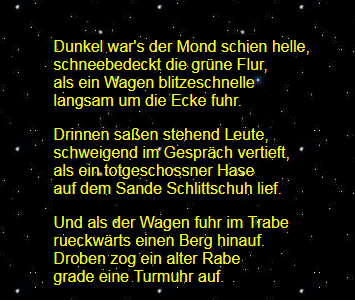 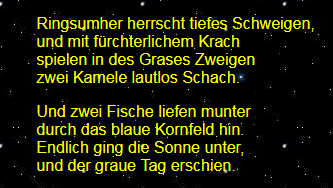 [Quelle: https://www.lyrik.ch/lyrzeit/jux/dunkel.htm]
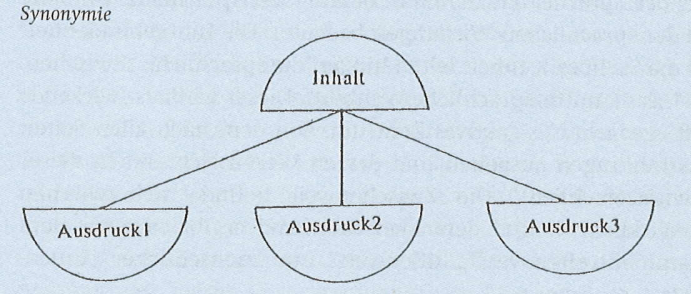 [aus: Peter Ernst (2011): Germanistische Sprachwissenschaft, S. 200]
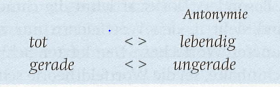 [aus: Peter Ernst (2011): Germanistische Sprachwissenschaft, S. 201]
Wie lautet des Gegenteil? …
Arbeitsauftrag:

Antonyme
6. Hyperonymie und Hyponymie
Bei Hyperonymie / Hyponymie handelt es sich um das Verhältnis von Überordnung (griech. hyper ‚über‘) 
und Unterordnung (griech. hypo ‚unter(halb)‘).


Beispiel: 	Möbel (Hyperonym) und Tisch (Hyponym)

	   	 Tier (Hyperonym) und Katze (Hyponym)
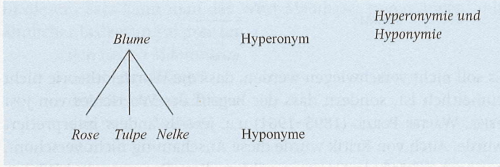 [Quelle:
Peter Ernst (2011):
Germanistische Sprachwissenschaft,
S. 201.]
Beachte:

Ordnungsprinzipien des Wortschatzes 

zeigen sich in Hyperonymie (= Überordnung) mit Oberbegriffen (= Hyperonymen) 
und in
Hyponymie (= Unterordnung) mit Unterbegriffen (= Hyponymen)

sowie in
bedeutungsgleichen Begriffen (= Synonymen)
und Gegensatzbegriffen (= Antonymen).
Die Wolke ist ein Kind des Himmels …
Arbeitsauftrag:

Begriffe und Oberbegriffe